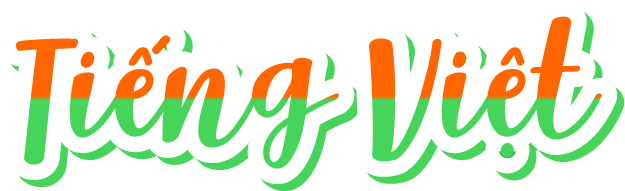 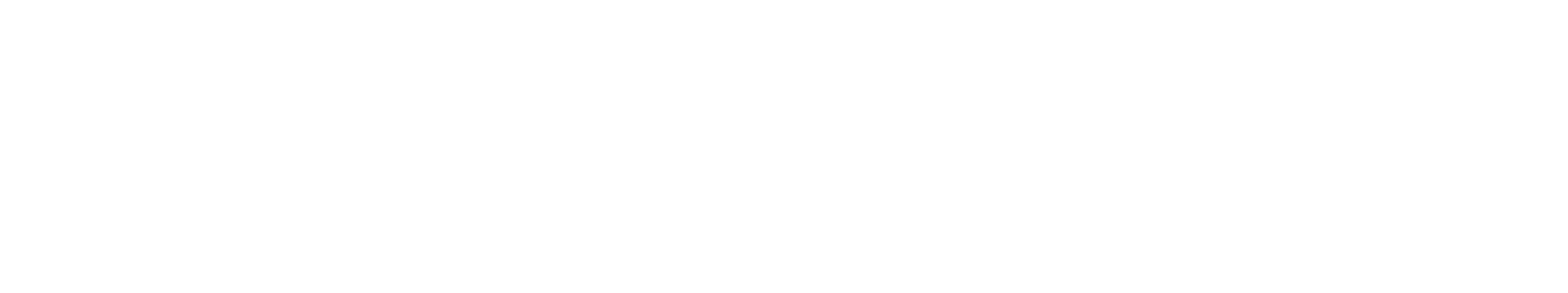 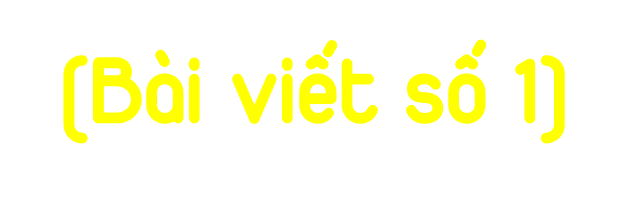 Chọn 1 trong 2 đề dưới đây:

Đề 1: Viết bài văn tả một người thân trong gia đình em.
Đề 2: Viết bài văn tả một người đã để lại cho em những ấn tượng tốt đẹp.
Dựa vào dàn ý đã lập trong hoạt động Viết ở 
Bài 4, viết bài văn theo yêu cầu của đề bài đã chọn.
Lưu ý:
– Tập trung tả những nét nổi bật làm nên vẻ riêng của người được tả.
– Kết hợp tả với bộc lộ cảm nghĩ của em về người đó.
– Lựa chọn từ ngữ gợi tả hoặc sử dụng biện pháp so sánh để làm nổi bật đặc điểm của người được tả, đồng thời giúp bài văn thêm sinh động, có sức cuốn hút đối với người đọc.
Bài mẫu
Bé Hà là em gái nhỏ của em. Ngày hôm nay là ngày bố mẹ tổ chức tiệc mừng đầy tháng cho bé Hà. Đây cũng là lần đầu em được bế bé trong tay, thỏa thích quan sát và yêu thương bé.
Bé Hà là bé gái, bây giờ hẵng còn nhỏ lắm. Bé có thể nằm trọn trong vòng tay của em khi đang quấn trong chiếc chăn ấm. Da bé Hà trắng và mềm như miếng khúc bạch mà em yêu thích. Khi chạm vào vừa thấy mát vừa thấy mịn màng. Hèn gì người ta vẫn thường khen “mịn màng như da em bé”. Khuôn mặt bé Hà tròn xoe, trên đầu chỉ mới lưa thưa một ít tóc. Cái trán bé hơi dô, bà ngoại bảo sau này sẽ rất bướng. Phía dưới là đôi mắt to tròn linh động, cứ liếc theo chuyển động của mọi người xung quanh. Cái mũi nhỏ hơi hếch lên, rồi cái miệng nhỏ hồng hào chúm chím nữa chứ. Cái gì cũng nhỏ xinh, đáng yêu vô cùng. Bé Hà khá mũm mĩm, nên cổ rồi cổ tay, cổ chân nần nẫn những ngấn. Bé thích nhất là trò vỗ tay và vỗ chân. Mỗi lần vỗ xong sẽ chờ xem có ai khen mình không thì mới tiếp tục. Ngoài ra, bé cũng thích chơi trò ú òa với em nữa chứ. Mỗi hành động cúc - hà mà em làm mãi không biết mệt. Có lẽ là nhờ tiếng cười réo rắt, trong trẻo của Hà.
   Bế Hà trên tay, em nhận thức rõ hơn vai trò làm anh của mình. Em sẽ cố gắng học tập thật tốt để sau này chỉ bài cho Hà. Và cũng sẽ cố gắng dành thật nhiều thời gian để chơi với em bé nữa.
Bài mẫu
Em thường nghe câu: “Lương y như từ mẫu”, ý muốn nói thầy thuốc như mẹ hiền. Nói vậy không phải ca tụng hay thần thánh những thầy thuốc, mà bởi họ đẹp thật, họ tốt thật! Trong một lần gần đây em bị ốm và phải nhập viện, em đã được gặp bác sĩ Phương – một cô bác sĩ dịu dàng, dễ mến và luôn đối xử tốt với mọi người bệnh, để lại trong em rất nhiều tình cảm và ấn tượng về cô.
   Cô Phương là một nữ bác sĩ có ngoại hình thanh tú nhất mà em từng thấy. Trông cô trạc tuổi mẹ em mà lại không quá gầy, không quá béo, dáng người rất cân đối. Gương mặt cô hình trái xoan, mũi cao, đôi mắt to và môi đỏ, hay cười. Có lẽ cô sinh ra như để gán lấy vị trí làm bác sĩ cho cuộc sống vậy! Nước da cô hồng hào, mái tóc dài suôn mượt được búi gọn trong một chiếc kẹp tóc nhỏ màu xanh. Hàng ngày, cô thường mặc một chiếc áo dài màu trắng dành riêng cho bác sĩ, trông rất lịch sự và sang trọng. Trên cổ, cô đeo một chiếc ống nghe, như sẵn sàng thăm khám cho mọi người bệnh mà cô gặp. Lúc tiếp đón bệnh nhân, cô còn cẩn thận lấy chiếc khẩu trang y tế từ túi áo ra, che kín mặt, để lộ đôi mắt biết cười của mình.
   Nhìn cách mà cô Phương làm việc mới thấy cô có tác phong, suy nghĩ thật nhanh nhạy mà lại điềm đạm, bình tĩnh trong mọi câu nói, kết luận. Em xếp hàng và chờ những người đến khám trước mình, chăm chú quan sát và lắng nghe từng lời cô nói, từng việc cô làm. Cô hỏi kĩ tuổi tác của từng người, tiền sử bệnh của mọi người xem có mắc dị ứng, có bị bệnh nền nào không rồi mới chẩn đoán bệnh, kê đơn, cấp phát thuốc. Có lần, trời đã tối khuya, em nghe thấy tiếng một ca cấp cứu chạy rầm rầm ngoài hành lang. Tiếng cô Phương vọng lên, hô hoán bác sĩ vào phòng cấp cứu. Hôm sau em nghe tin, có một bạn nhỏ tình trạng bệnh nặng nhưng nhờ sự cố gắng, gấp rút, tập trung của các bác sĩ trong ca trực của cô Phương mà giúp bạn nhỏ hồi sức, xuất viện chỉ sau 2 tuần điều trị nội trú. Thật sự những phép màu đã xảy ra nơi đây, xuất hiện từ bàn tay những người thầy thuốc y đức.
   Cô Phương là một bác sĩ hiền từ, tốt bụng mà em được biết. Có rất nhiều bệnh nhân cần cứu chữa, rất cần những bác sĩ tâm huyết, cố gắng cứu chữa bảo vệ sức khoẻ cho mọi người. Song, ấy đương nhiên là nhiệm vụ của các bác sĩ như cô Phương; họ luôn sẵn sàng đón nhận mọi nhiệm vụ và cứu chữa kịp thời mọi ca bệnh. Em hi vọng mọi người luôn khoẻ mạnh để các bác sĩ có thêm thời gian nghỉ ngơi, không phải áp lực và lo lắng, vất vả mỗi ngày.
2. Đọc soát và chỉnh sửa bài viết.
a. Tự nhận xét bài làm của em theo những yêu cầu dưới đây:
– Trình tự sắp xếp ý hợp lí.
– Các chi tiết miêu tả thể hiện được đặc điểm nổi bật của nhân vật.
– Bộc lộ ra suy nghĩ, tình cảm của mình với người được tả. Cách dùng từ, viết câu tạo được sự chú ý của người đọc.
Chỉnh sửa, góp ý (nếu có)
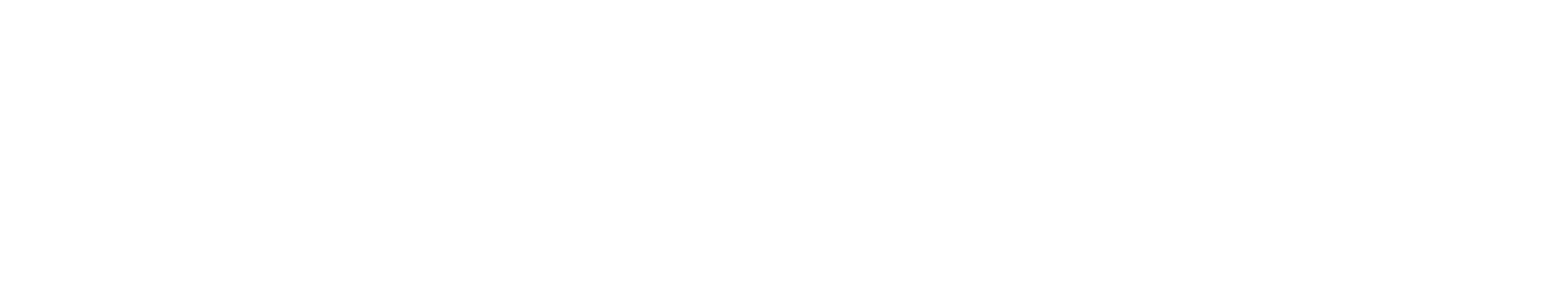